Construyendo la Capacidad de Planificación Energética en América Latina y el Caribe
Una perspectiva regional sobre el apoyo a gobiernos nacionales para mejorar su capacidad de planificación local

Medardo Cadena M.
Director de Integración

Brasilia, febrero 2019
Herramientas de OLADE para la planificación energética
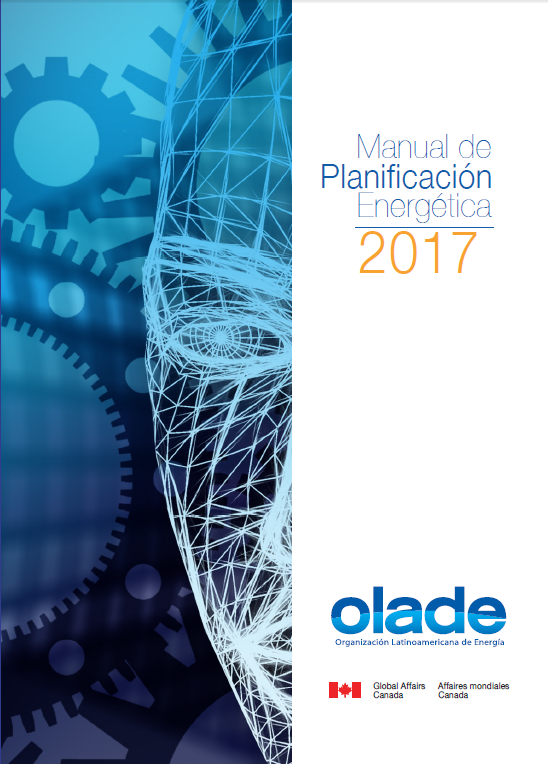 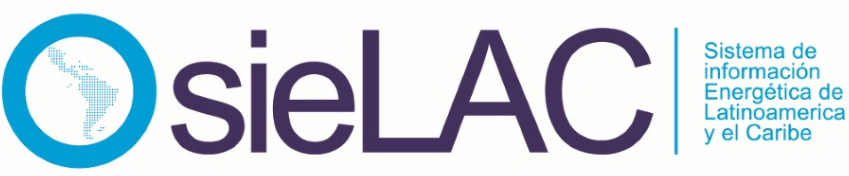 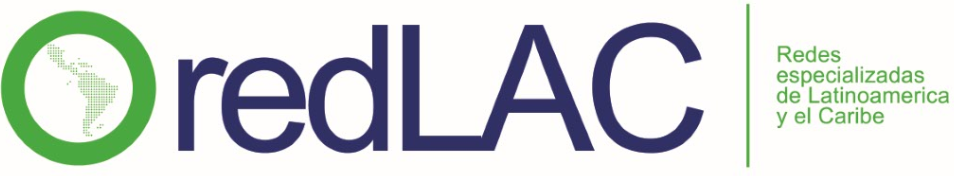 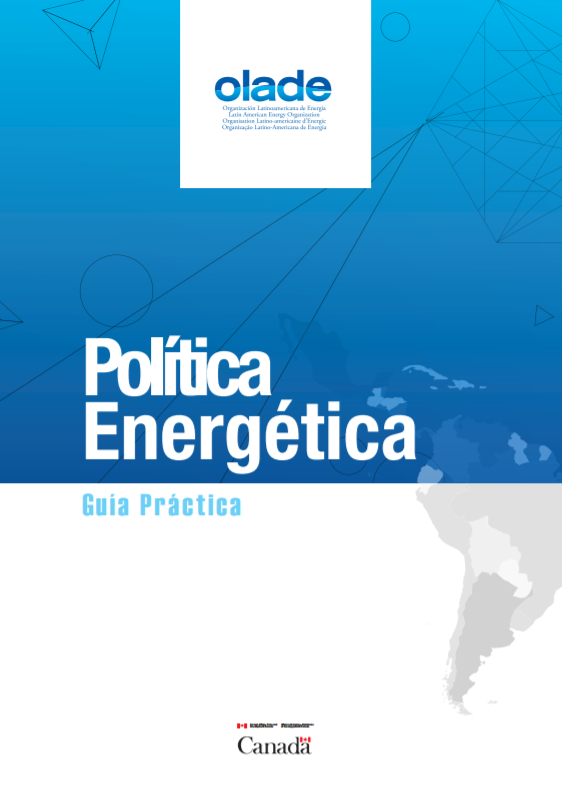 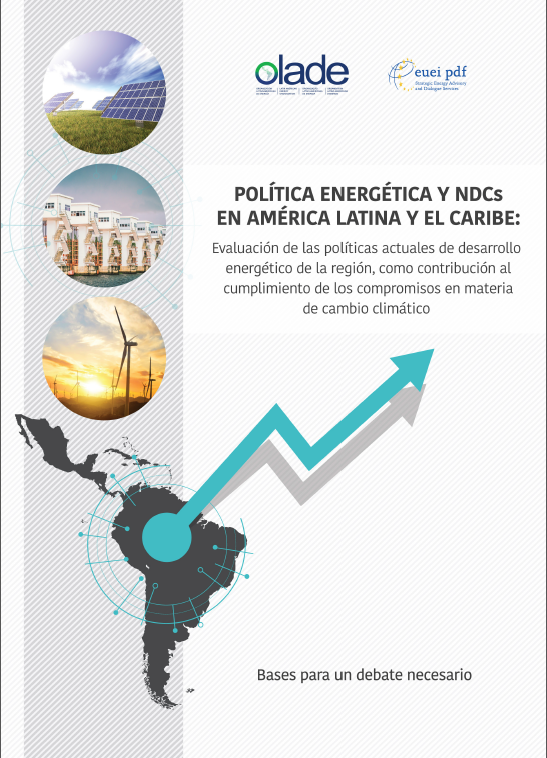 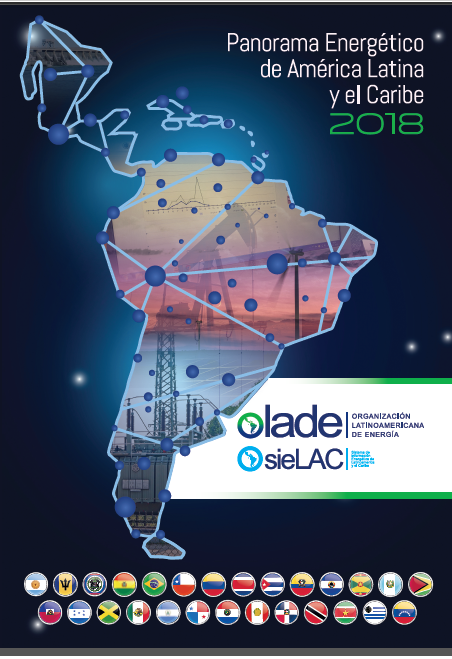 Planificación Energética a Largo Plazo
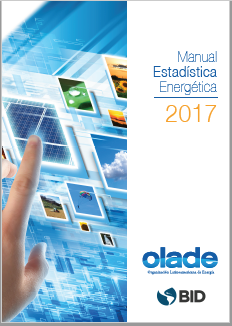 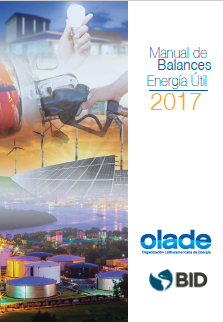 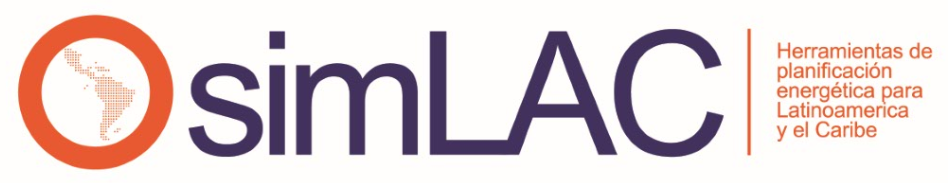 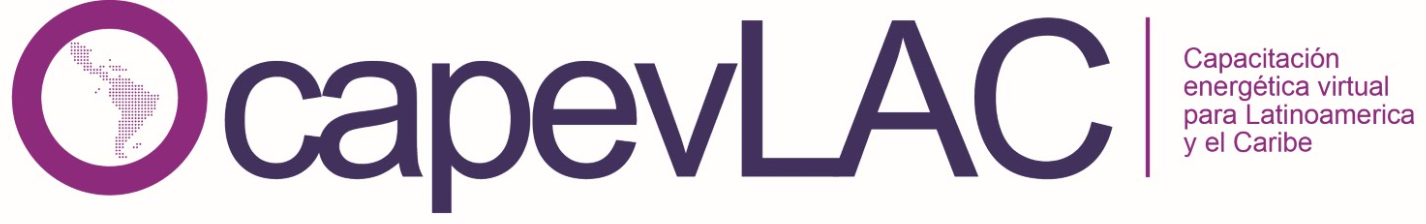 Guía práctica de política energética
Guía práctica de política energética, facilita elementos metodológicos y de diagnóstico que favorezcan la correspondencia entre la toma de decisiones políticas, los recursos energéticos disponibles y potenciales, así como las proyecciones nacionales a nivel regional en materia energética.
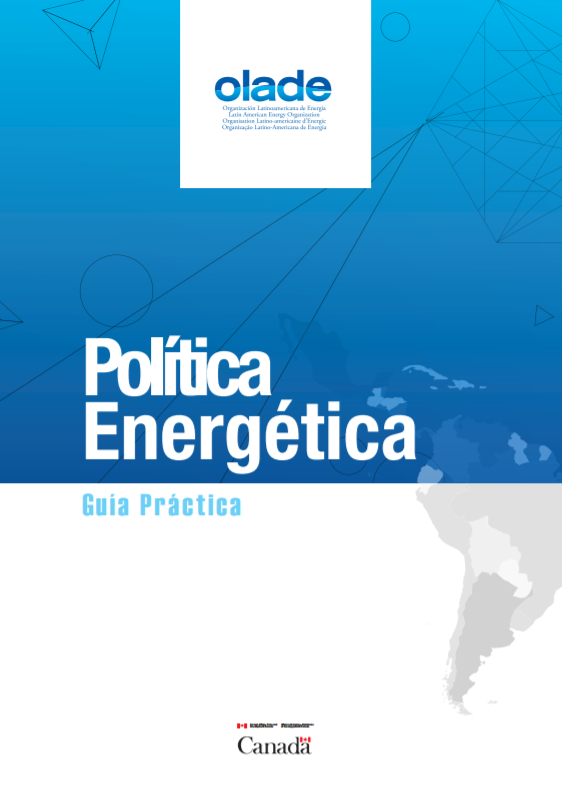 Elementos clave de una política energética
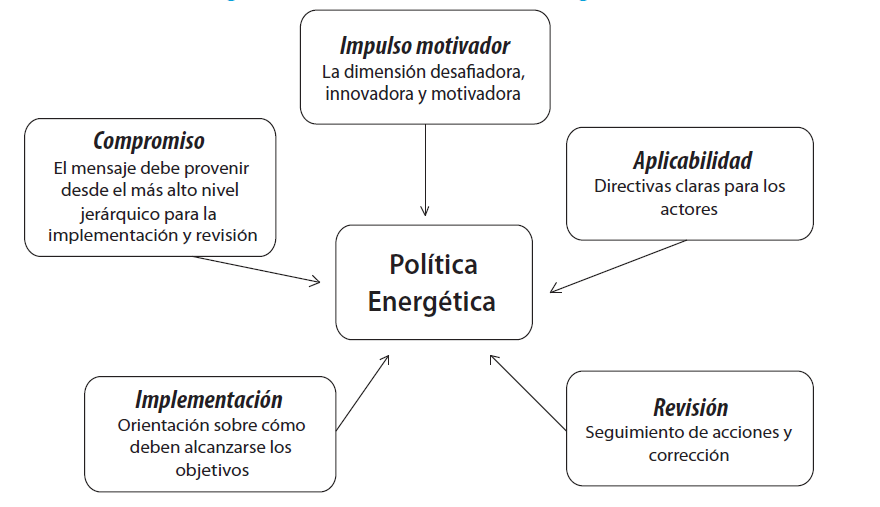 Manual de Estadística Energética
Manual de Estadística Energética, promueve el fortalecimiento y la sustentabilidad de un sistema estructurado, fundamental para la administración organizada, estandarizada, eficaz y eficiente de estadísticas energéticas.
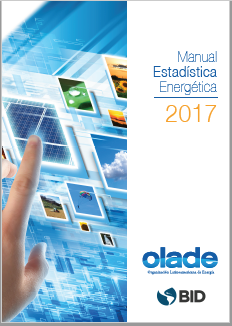 Manual de Planificación Energética
Manual de Planificación Energética, analiza las actividades que la autoridad energética debe considerar para realizar una Planificación Energética con miras a la obtención de Planes Energéticos Nacionales. Se ha desarrollado el Manual de Planificación en 5 países: Belice, Bolivia, Grenada, Honduras y República Dominicana.
El proceso de la planificación energética
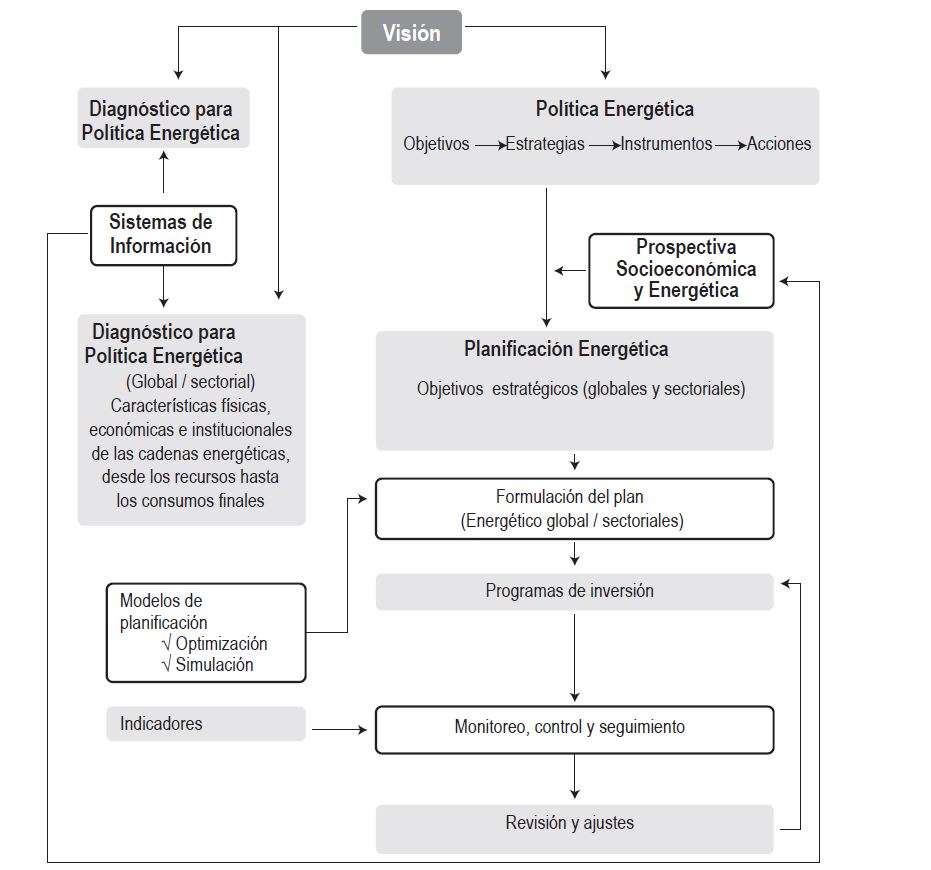 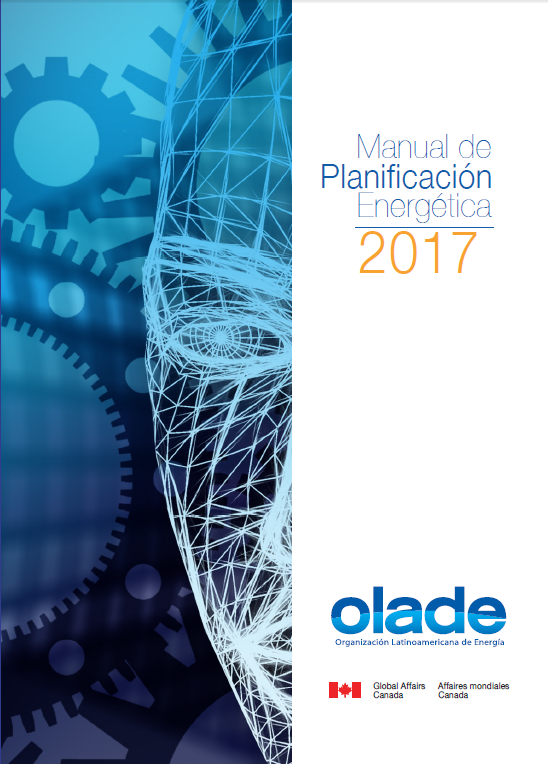 Manual de Planificación Energética
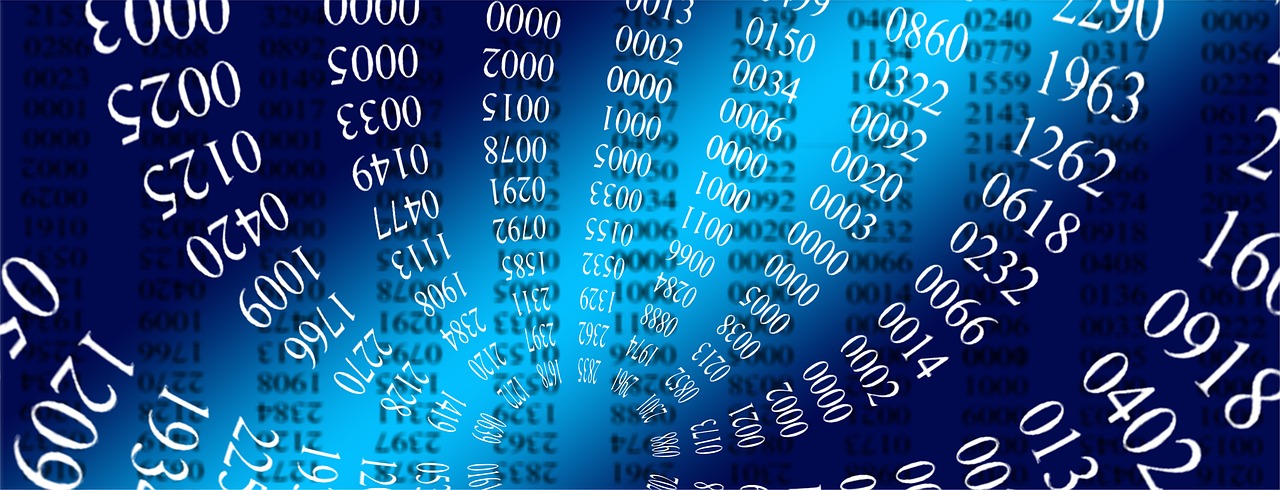 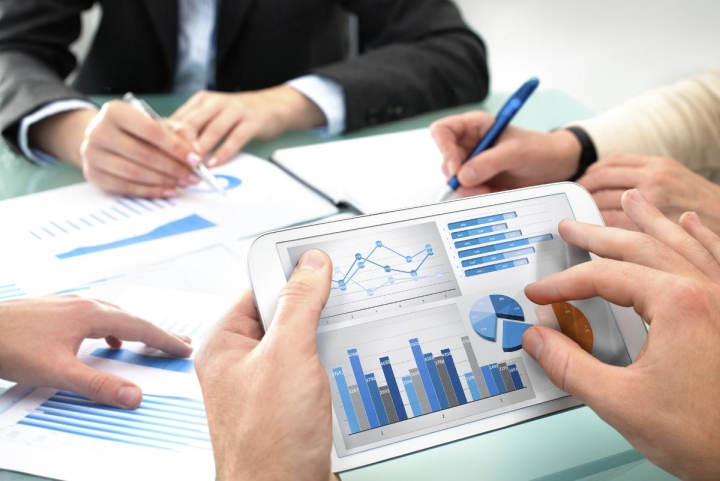 La gestión de la información
El proceso de planificación
El diagnóstico
Dimensiones: Física, Económica, Ambiental, Social, Política, Tecnológica, Legal/Institucional
Involucra un análisis integral del sector energético. Se conforma de una serie de análisis parciales de las cadenas productivas energéticas y sus interrelaciones en los diferentes niveles
En el proceso de planificación energética el análisis debe recorrer un camino inverso al de los flujos de energía, partiendo de la demanda final, tanto de la energía primaria como secundaria, pasando por los centros de transformación y las demandas de energía primaria que los alimentan, hasta llegar evaluación y cuantificación de los recursos disponibles en el país.
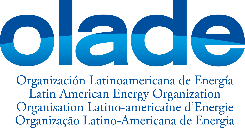 Manual de Planificación Energética
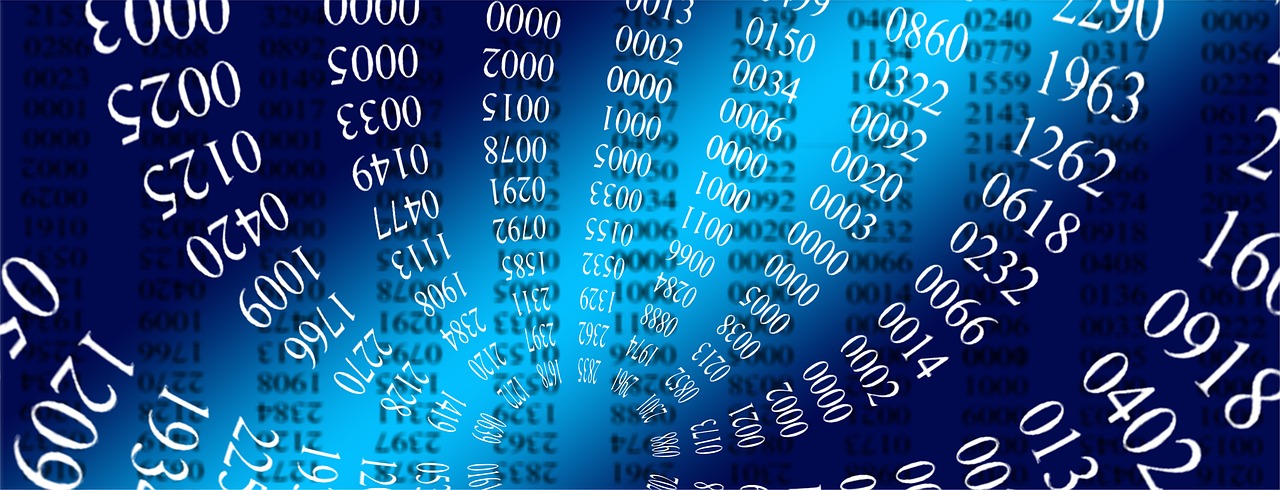 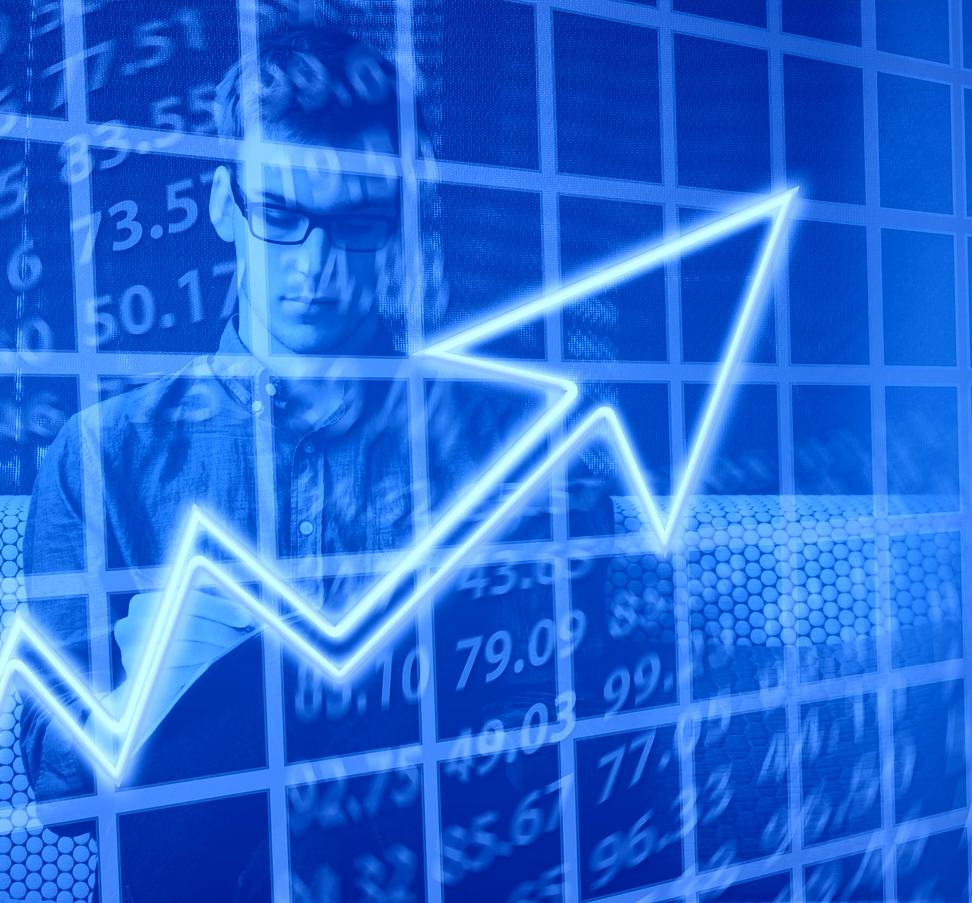 La utilización de modelos
La construcción de escenarios
La Prospectiva
Se presentan los numerosos modelos utilizados para la planificación energética y se describen las potencialidades de los más utilizados entre ellos: RETSCreen / SAM / HOMER / WASP / EEPPS / LEAP / MESSAGE / ENDEP / SUPER-OLADE / SAME-OLADE
El análisis prospectivo se entiende como la operación que posibilita realizar una exploración de los futuros posibles. 
Sector eléctrico / Sector petrolero y gas natural / Abastecimiento de energías renovables
Se instrumentaliza mediante: Métodos econométricos, Métodos analíticos, Métodos de optimización, Métodos de simulación.
Es la construcción imaginativa del   contexto estructural relevante que enmarcará la realidad energética bajo estudio, en un determinado horizonte futuro. 
Requiere identificar las relaciones de causalidad, las variables dependientes e independientes y las hipótesis (del contexto mundial, regional y nacional).
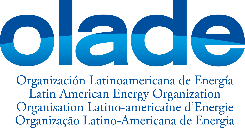 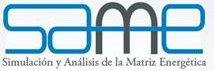 El modelo de prospectiva energética de OLADE
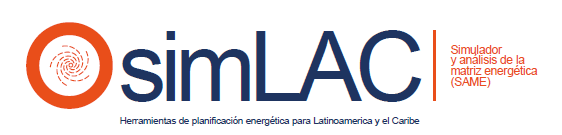 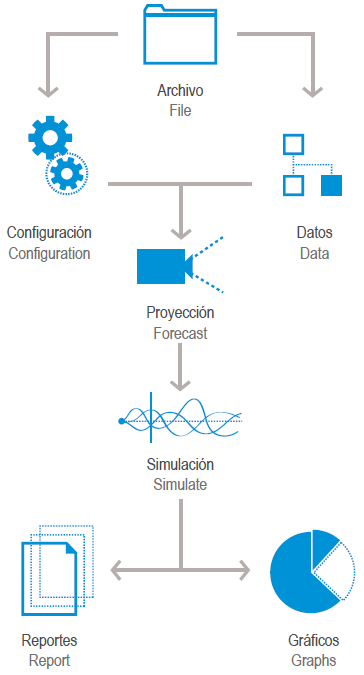 El SAME es un modelo de simulación de coeficientes técnicos que permite construir escenarios prospectivos  de demanda y oferta de energía para un horizonte de estudio determinado.

Proporciona un panorama ejecutivo del impacto de la aplicación de una determinada política de desarrollo energético sobre los diferentes indicadores de sustentabilidad de la matriz energética.
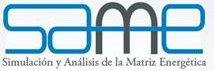 Método de proyección del Modelo
Eficiencia Energética
Modelos econométrico
Planes de expansión
Estadística energética
I
N
D
I
C
A
D
O
R
E
S
ESCENARIOS ENERGÉTICOS
MATRIZ ENERGÉTICA EN EL AÑO BASE
PROYECCIÓN DE LA DEMANDA DE ENERGÍA
PROYECCIÓN DE LA OFERTA DE ENERGÍA
Balance Energético
Modelos analíticos
Modelos estadísticos
Diversificación tecnológica
Coeficientes técnicos
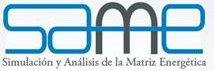 El modelo de prospectiva energética de OLADE
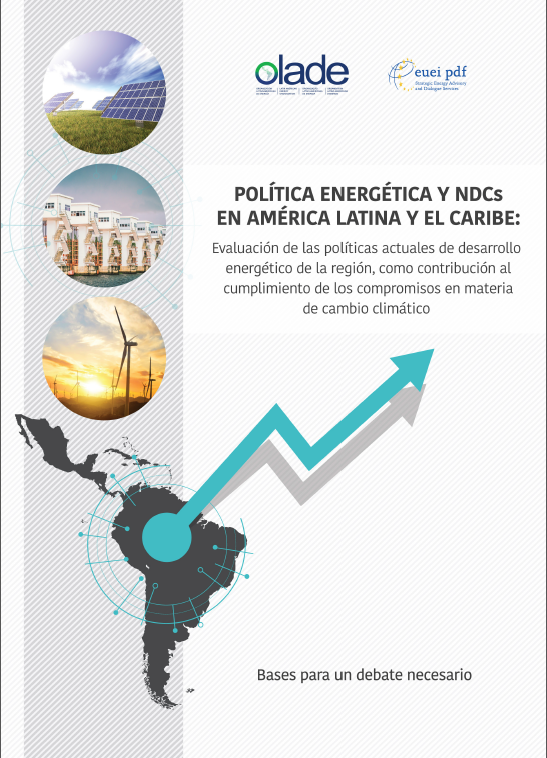 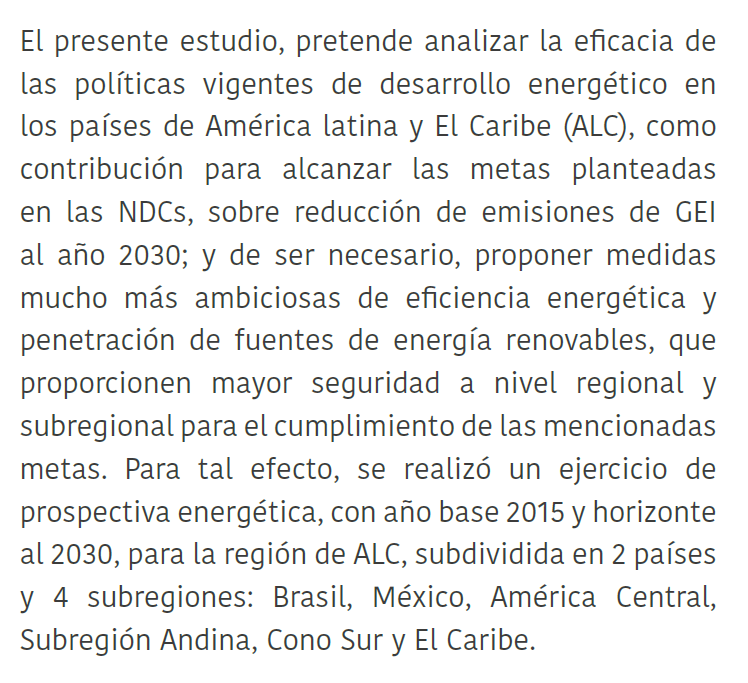 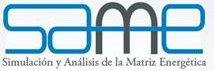 El modelo de prospectiva energética de OLADE
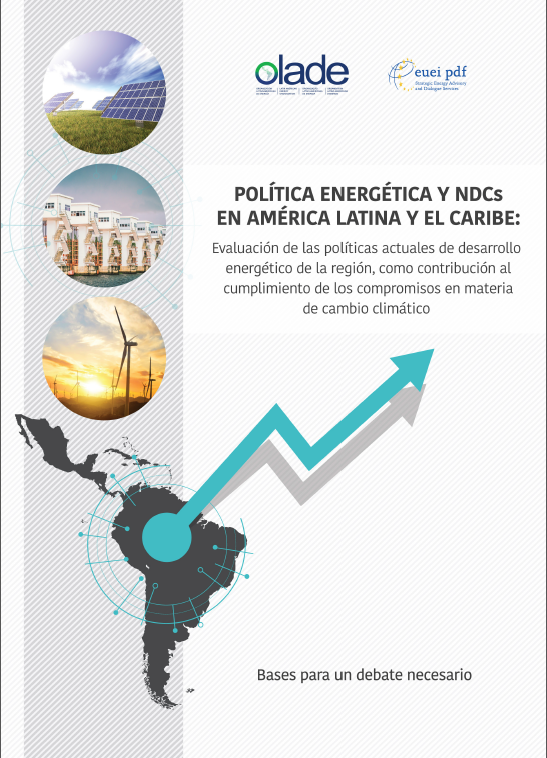 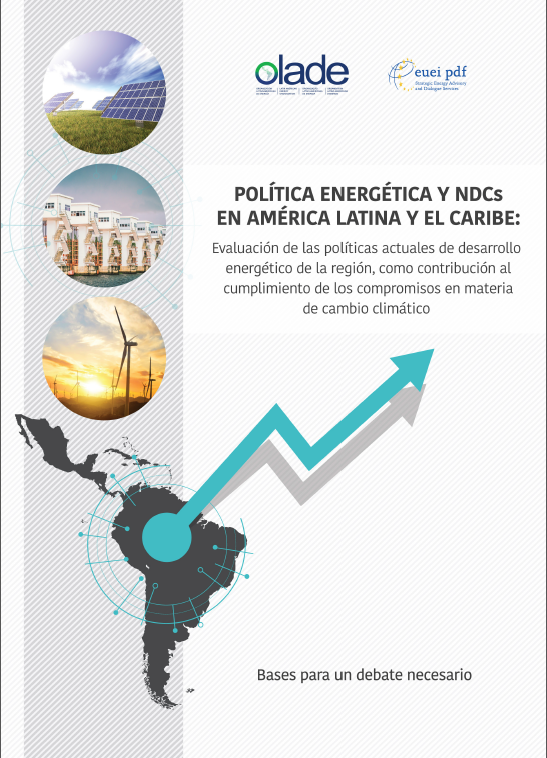 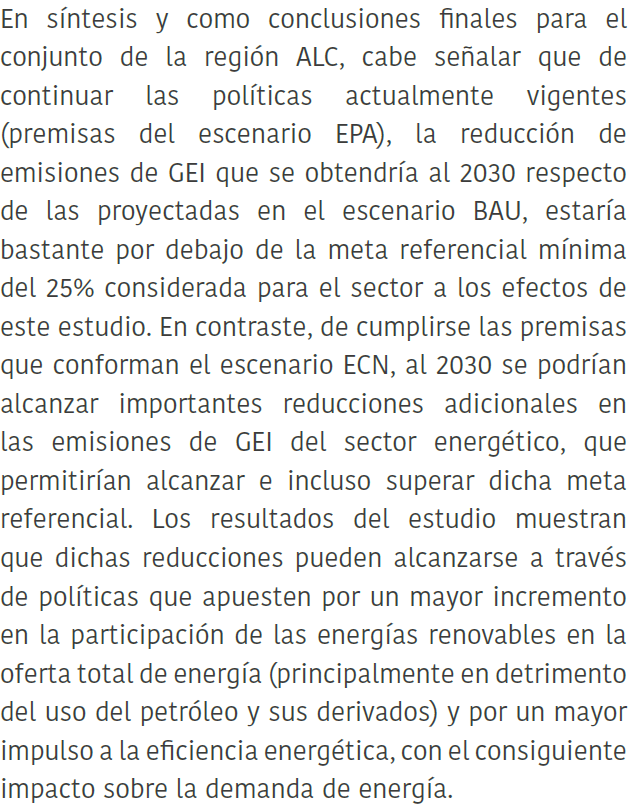 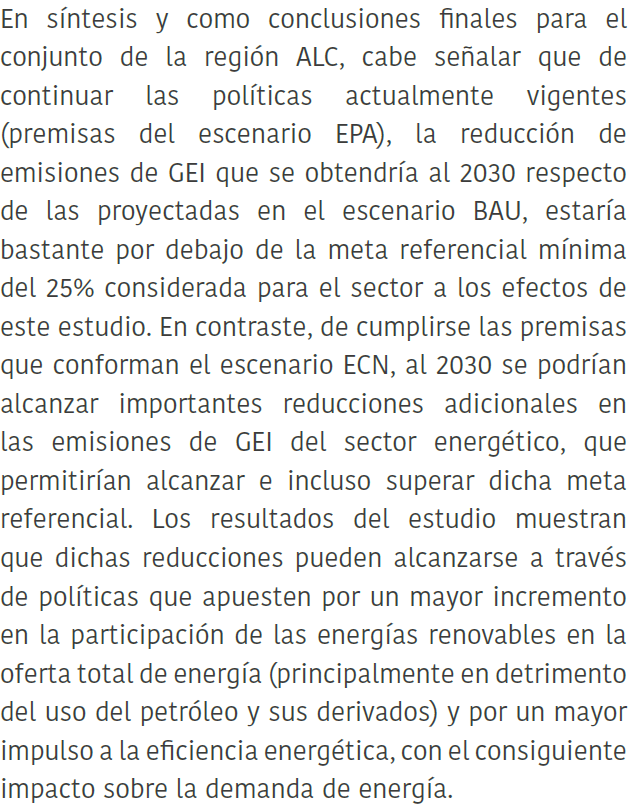 Herramientas de OLADE para la planificación energética
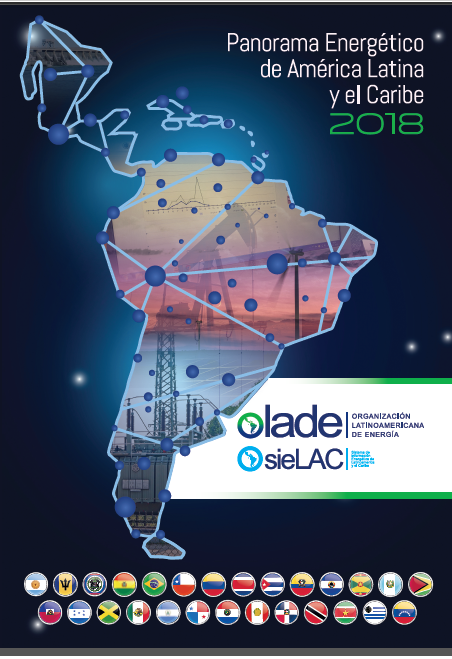 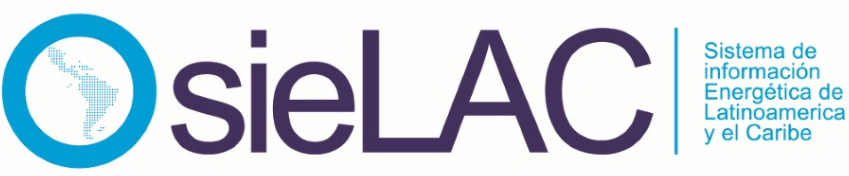 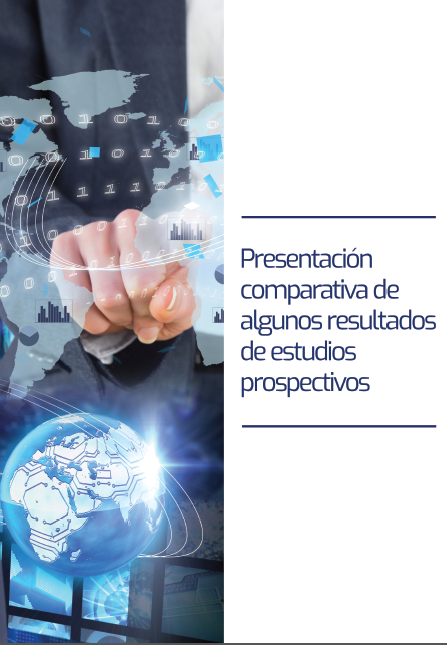 Sistema de Información, a través de la cual se integra, procesa y divulga la información estadística, prospectiva, socioeconómica, legal, oferta & demanda de servicios y documental del sector energético, de los 27 Países Miembros de OLADE, con base en metodologías y conceptos estandarizados que permiten la consolidación de la información a nivel nacional, subregional y regional.
Prospectivas Comparadas:
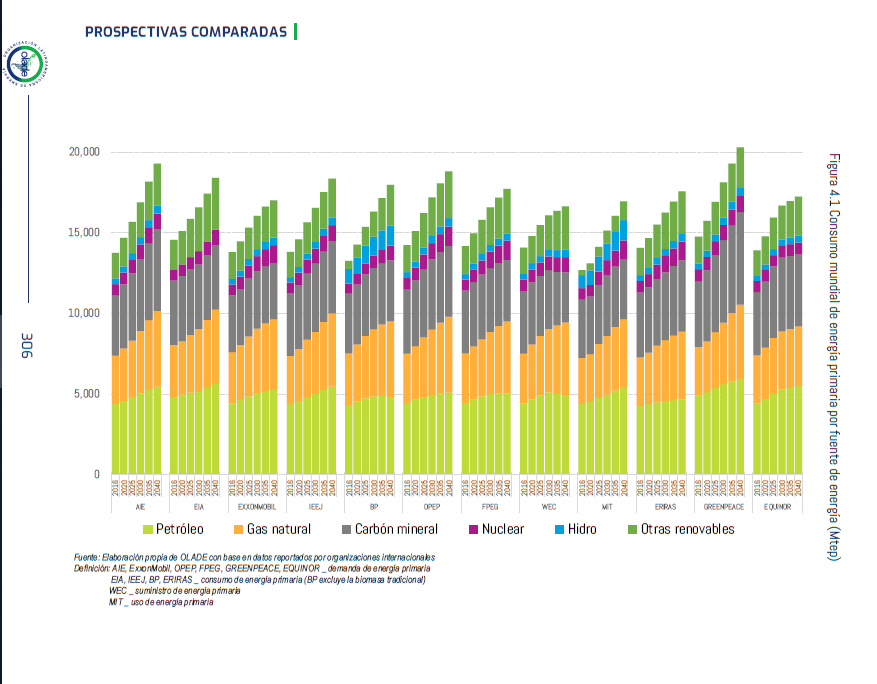 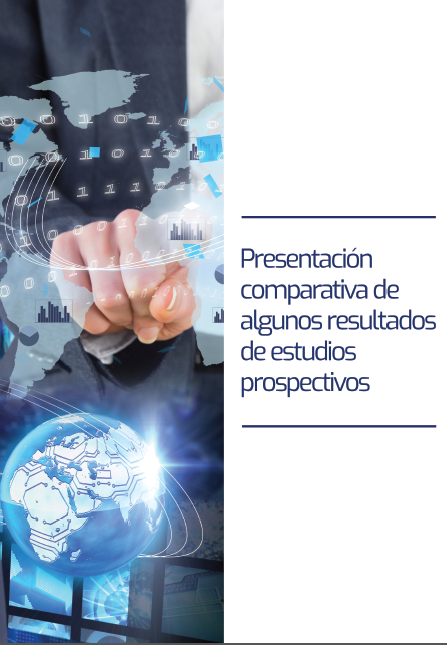 Sistemas de Información:
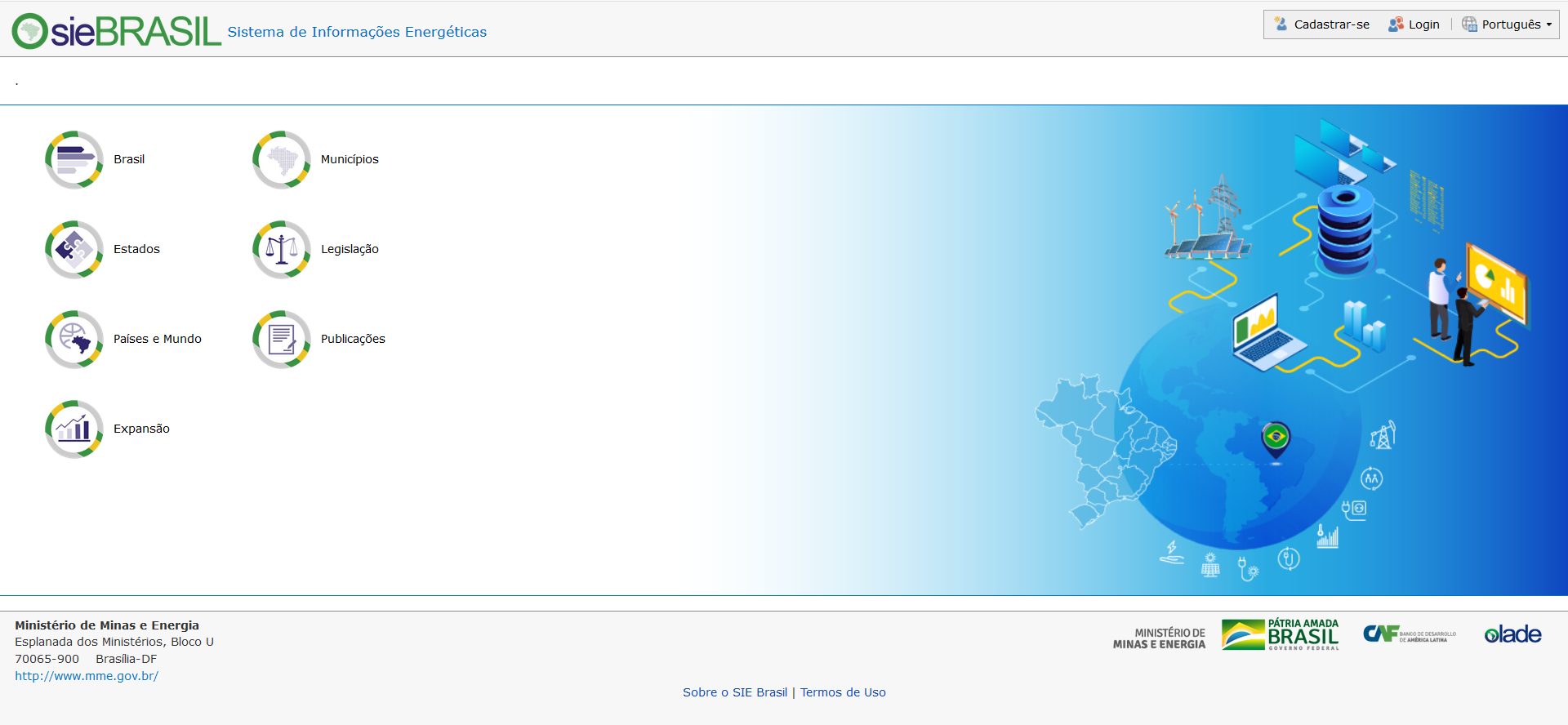 Herramientas de OLADE para la planificación energética
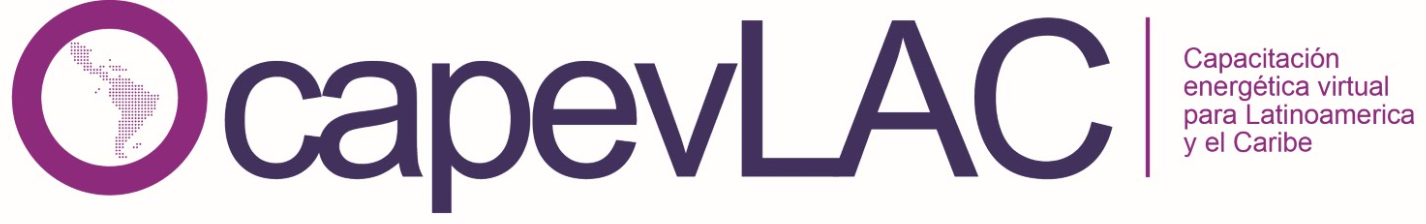 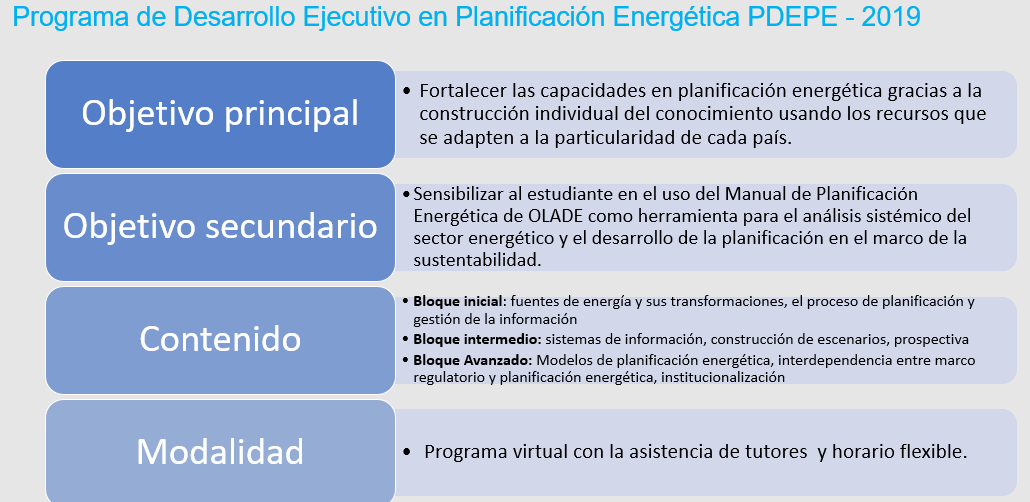 Programa de cursos virtuales y semipresenciales que busca fortalecer las capacidades técnicas de gestión del sector energético, en los Países Miembros de OLADE, mediante el abordaje académico de los temas más relevantes.
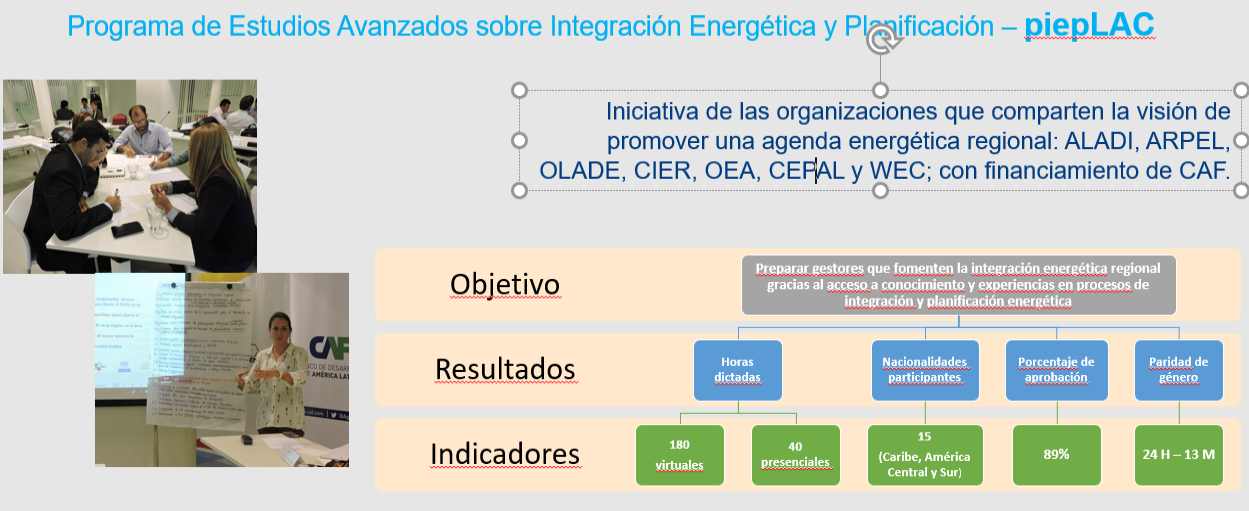 Red de Expertos en Planificación Energética
El aporte de OLADE con esta red constituye un espacio donde los expertos en planificación energética de los diferentes países pueden encontrar y compartir instrumentos de planificación, prospectivas, balances, planes energéticos y proyectos de expansión.  
La plataforma permite, además, a través de sus foros y seminarios virtuales (webinars), compartir metodologías y lecciones aprendidas, generando un espacio de diálogo e intercambio de conocimiento y experiencias para el fortalecimiento de la capacidad de planificación de la región en su conjunto.
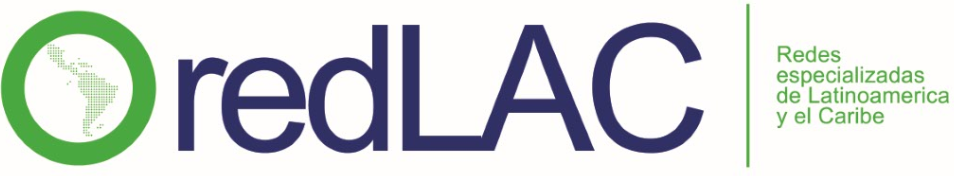 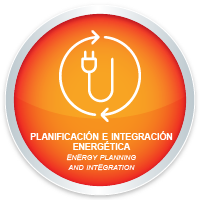 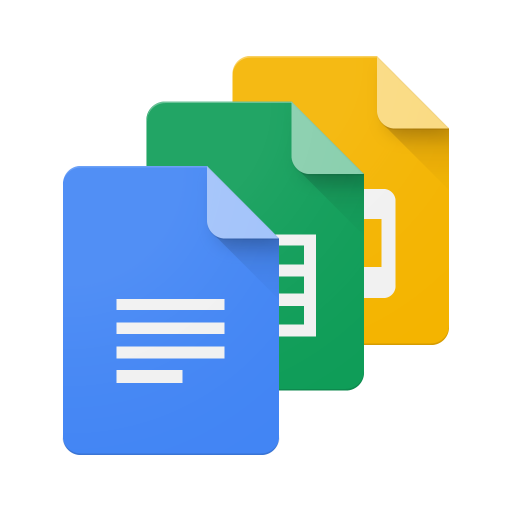 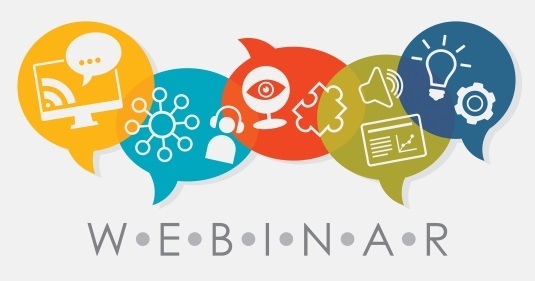 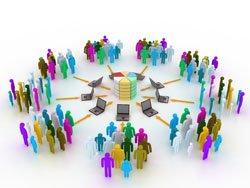 expertosenred.olade.org
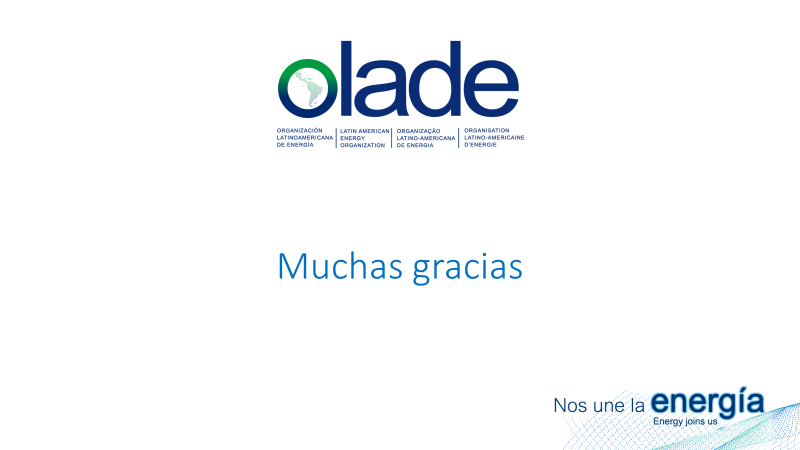 Muchas gracias